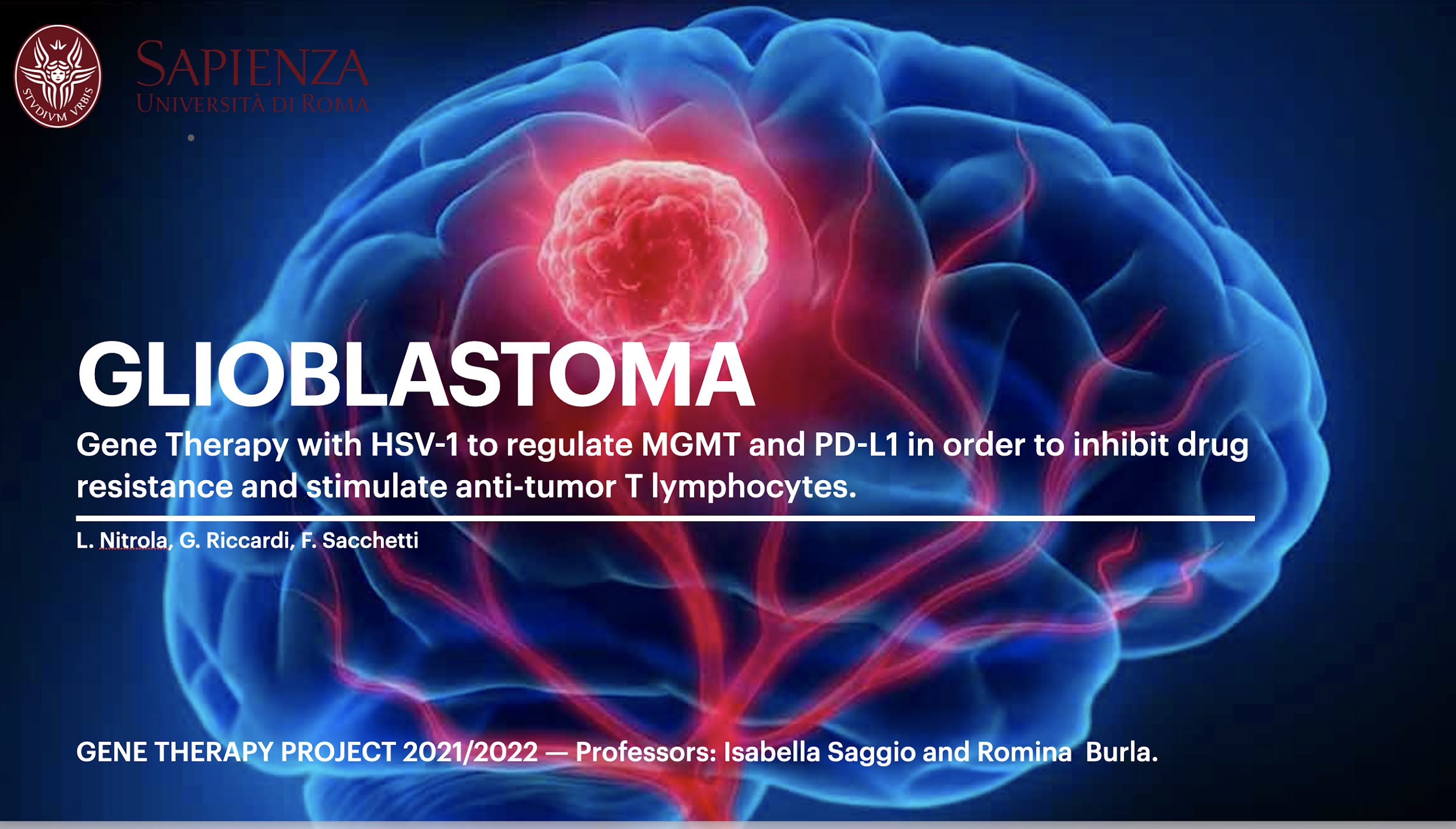 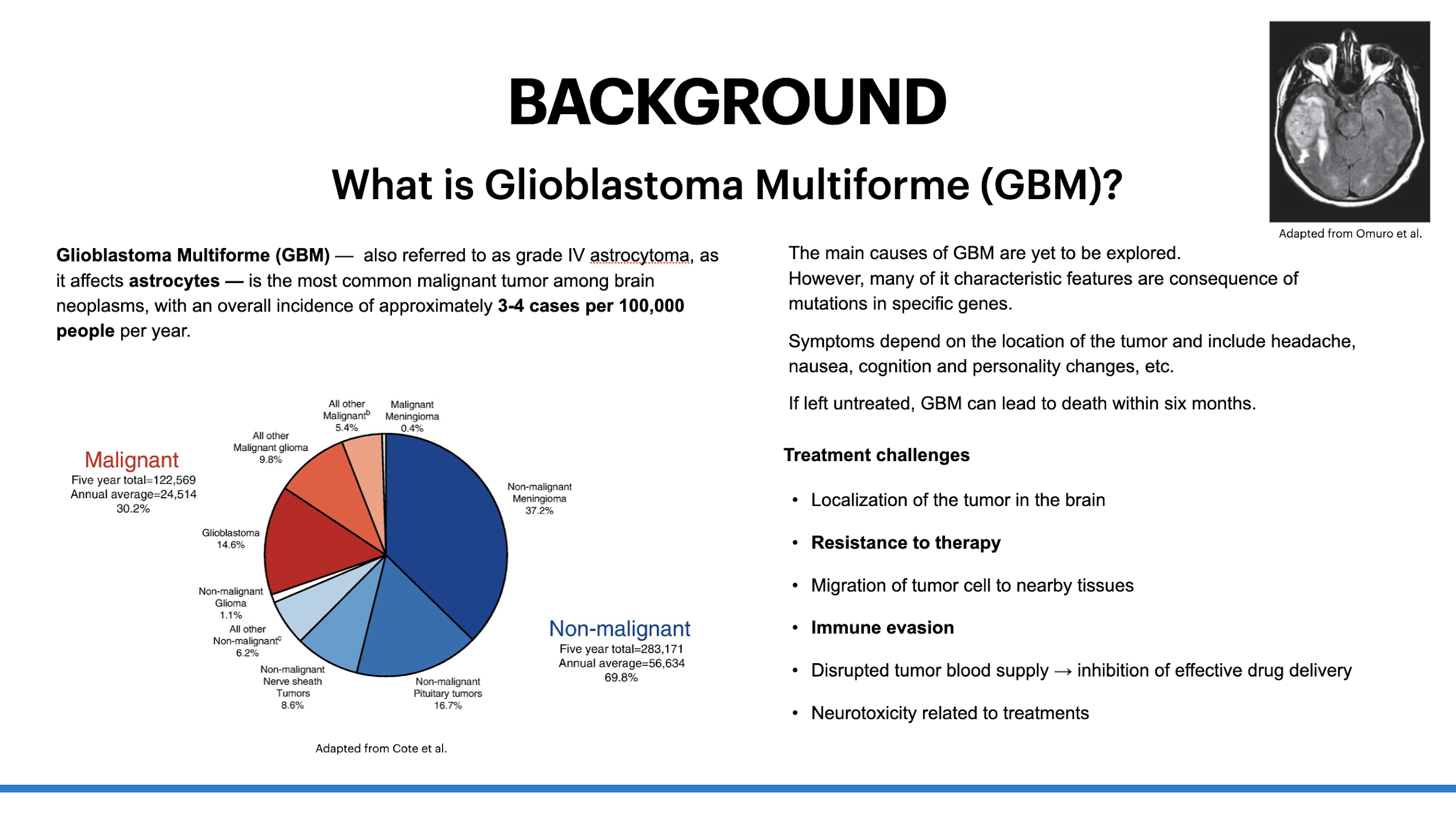 [Speaker Notes: Glioblastoma accounts for 82% of cases of malignant glioma and it is histologically characterized by considerable cellularity and mitotic activity, vascular proliferation, and necrosis. Since cells in these tumors vary in size and shape, glioblastomas are also called glioblastoma multiforme.

It is a fast-growing and aggressive brain tumor that usually arises in the frontal or temporal lobe. It is also the most frequently occurring type of primary astrocytomas.

Despite advances in treatment modalities it remains largely incurable. Patients usually have a median survival of approximately 14 to 15 months from the diagnosis. If left totally untreated, it can lead to death in six months. 
Symptoms vary depending on the location of the brain tumor, but may include: persistent headaches, loss of appetite, changes in mood and personality, changes in ability to think and learn, speech difficulty of gradual onset. 
GBM presents many treatment challenges, which are mainly due to resistance to therapy, immune system evasion and disrupted blood supply, which inhibits effective drug delivery.]
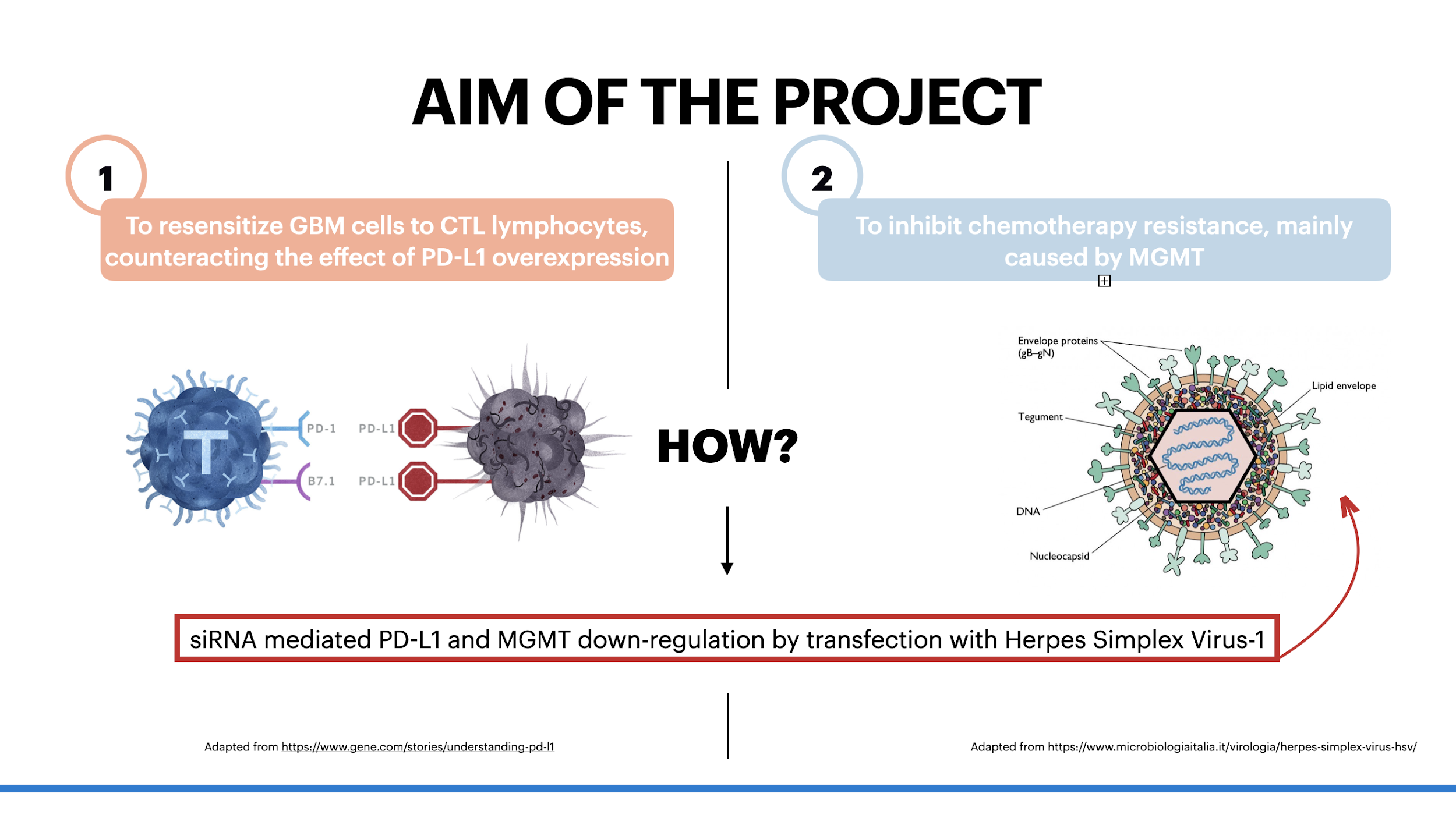 [Speaker Notes: Malignant gliomas arise in a multistep process involving sequential and cumulative genetic alterations resulting from intrinsic and environmental factors. A number of rare hereditary syndromes are associated with an increased risk of glioma, while from a molecular standpoint, malignant gliomas are highly heterogeneous tumors.

The principal causes of GBM are yet to be explored. However, many of its characteristic features are a consequence of mutations in specific genes such as IDH, EGFR and TERT promoter and of overexpression of different factors, including PD-L1 and MGMT, two ligands which are over-expressed in GBM and which respectively cause immune evasion and resistance to chemotherapy drugs, such as TMZ. The aim of the project is to down-regulate both of these proteins, to resensitize GBM cells to CTL lymphocytes and to inhibit resistance.]
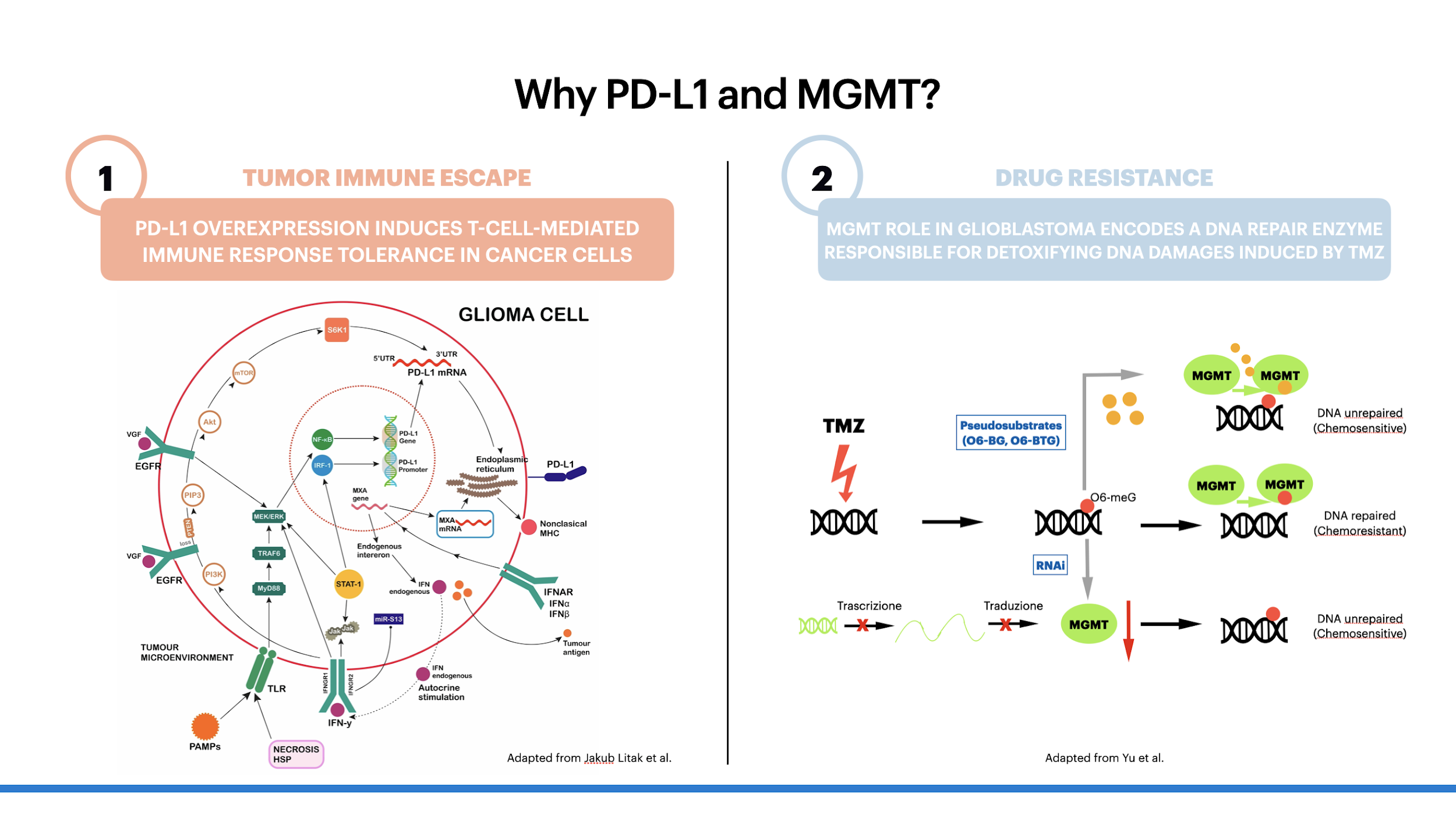 [Speaker Notes: Programmed cell death ligand- 1 (PD-L1) is an immune checkpoint molecule (IC) which has the effect on induction of T-cell-mediated immune tolerance in tumor local microenvironment, leading to tumor immune escape and tumor growth stimulation, by combination with programmed cell death-1 (PD-1) located on the surface of activated T cells. The consequences of the binding of PD-1 to PD-L1 are apoptosis and the exhaustion of activated immune cells, inhibiting the antitumor cytotoxic T cell response. PD-L1 has been reported to be overexpressed in several cancer types and Recent studies have investigated the distribution of PD-L1 expression in glioma tissues. Upregulation of PD-L1 at the edge of the tumor forms a barrier between the tumor cells and cytolytic T cells; this phenomenon has been termed a “molecular shield” and contributes to the high rate of malignant infiltration and the escape from immune surveillance during invasion into the adjacent brain tissue. Depending on cell type, the expression of PD-L1 was found to correlate with various oncogenic signaling or oncogenic gene mutations, such as the Akt/mTOR, JAK/STAT 3, and EGFR/MAPK pathways or PTEN, ALK, and EGFR mutations 
O6-methylguanine-DNA methyl-transferase (MGMT) enzyme is encoded by the MGMT gene, located on chromosome 10q26.3 and it is involved in DNA repair. It acts by removing alkyl adducts from the O6 position of guanine at DNA level, thus antagonizing the lethal effects of alkylating agents. Hence, this enzyme is responsible for detoxifying temozolomide (TMZ) induced DNA damages. MGMT has been shown to be overexpressed in GBMs.]
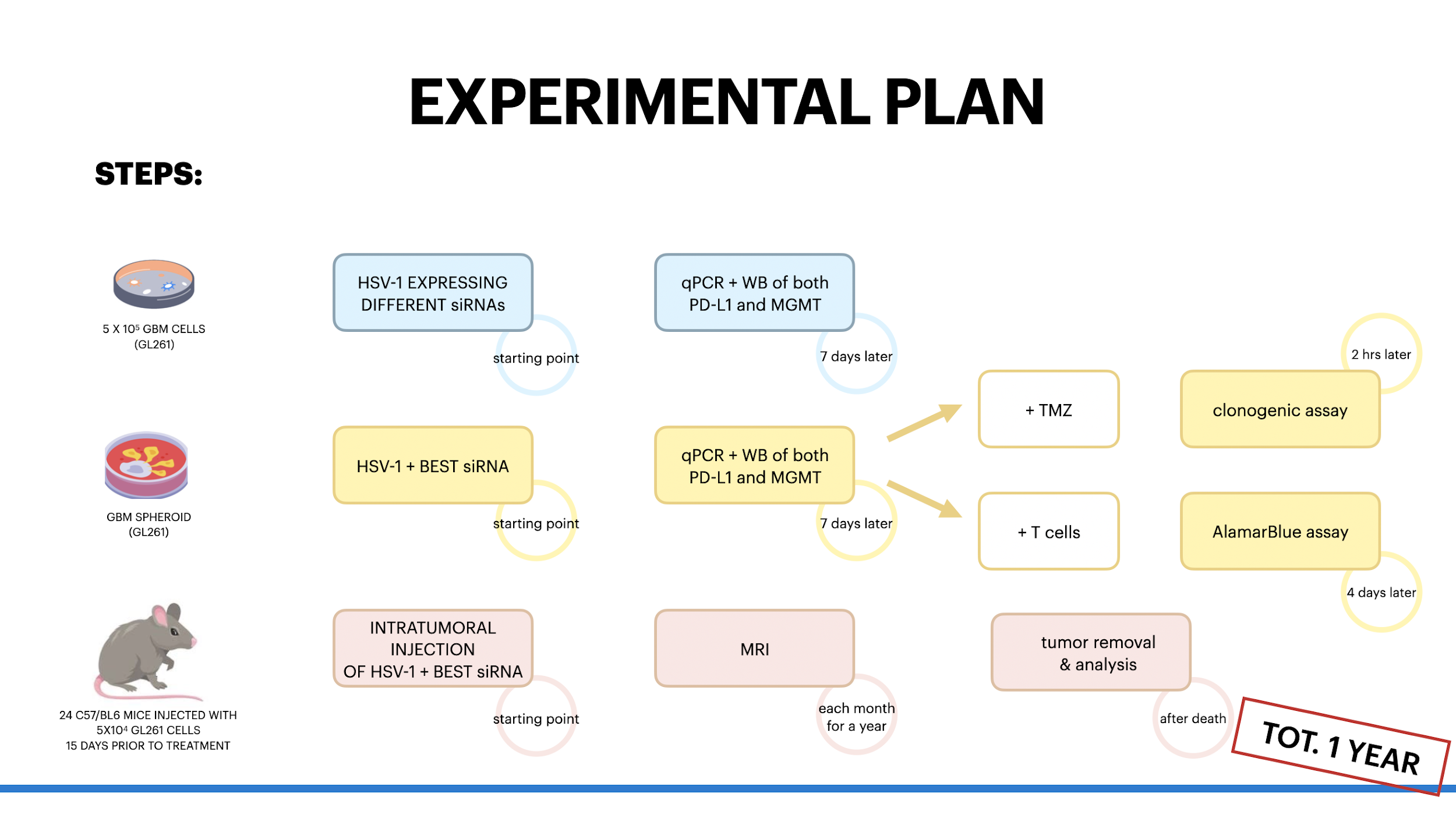 [Speaker Notes: Down-regulation of PD-L1 and MGMT will be mediated by siRNA (small interfering RNA), transfected with a designed Herpes simplex virus-1 vector. RNA interference or Post-Transcriptional Gene Silencing (PTGS) is a biological process that occurs in eukaryotic cells to regulate gene expression. There are various small RNA molecules that participate in this process, such as microRNA (miRNA), small interfering RNA (siRNA), short hairpin RNA (shRNA). We decided to use a recombinant vector based on HSV-1, which has specific tropism toward cells of the nervous system and enough space to insert not one, but two siRNAs.  

Our experimental plan is divided into three main steps:
In the first step, 4 GL261 cell plate groups (90 % DMEM, 10 % HIFBS) are prepared. Each plate group will be inoculated with an HSV-1 vector, containing a different combination of two siRNAs. One of the four plate groups is inoculated with a vector containing scrambled siRNA. 
After 7 days, qPCR and WB tests will be performed on all four plates, in order to establish the best matching siRNA. 
In the second step, two groups of laboratory grown GBM spheroid plates will be inoculated, one with the HSV vector containing the scrambled siRNA and one with the HSV vector containing the best siRNAs for PD-L1 and MGMT. After 7 days, cells will be taken from the plates to perform qPCR and WB tests to verify the efficacy of the siRNA and expression of PD-L1 and MGMT. 
Subsequently, cells will be withdrawn to perform further tests: clonogenic assay and Alamarblue assay. The former will be performed to test the reaction of GBM spheroid cells with TMZ (chemotherapy), the latter will be performed to test the response to T-cells activity. 
In the third step, 24 C57/BL6 mice 8/10 weeks old will be injected with 5x10^4 GL261 cells 15 days prior to treatment. They will then be divided into four groups of 6, each including 3 males and 3 females. One group will be injected with the vector carrying the scrambled siRNA, one group will be injected with the vector carrying the scrambled siRNA and with TMZ, one group will be injected with HSV containing the best siRNA, one group will be injected with the vector containing the best siRNA and TMZ. 
MRI scans will be performed on the first day of treatment, every week for a month and, subsequently, each month for one year in order to keep track of the tumor size.]
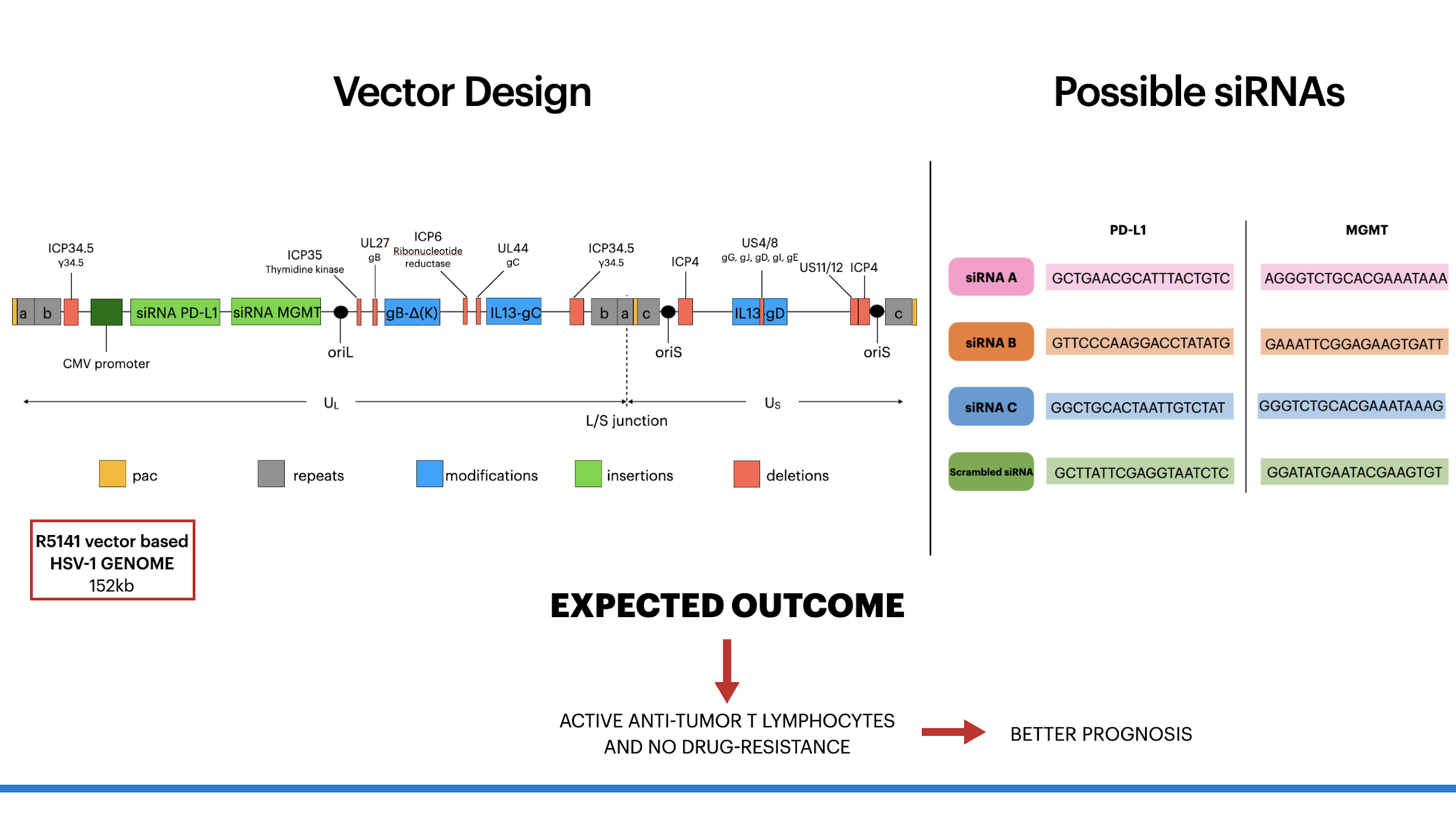 [Speaker Notes: HSV-1 vector has been subject of research and study for many years and in many circumstances it has been modified to specifically target cancer cells. In fact, we’re using a R5141 vector based HSV-1. R5141 was created on the basis of R5111 which was engineered to get into GBM cells only, but wasn’t totally efficient. R5141, instead, is only capable of infecting glioblastoma cells which present a mutant version of IL-13 receptor (IL-13alfa2). We also plan to make other changes, such as deletions of virulent genes that’d make our vector dangerous.

Finally, we’ll insert two different siRNAs  into the HSV recombinant vector, one complementary to PD-L1 mRNA and the other to MGMT mRNA, in order to down-regulate their expression and with the aim to resensitize GBM cells to chemotherapy and to CTL lymphocytes.]
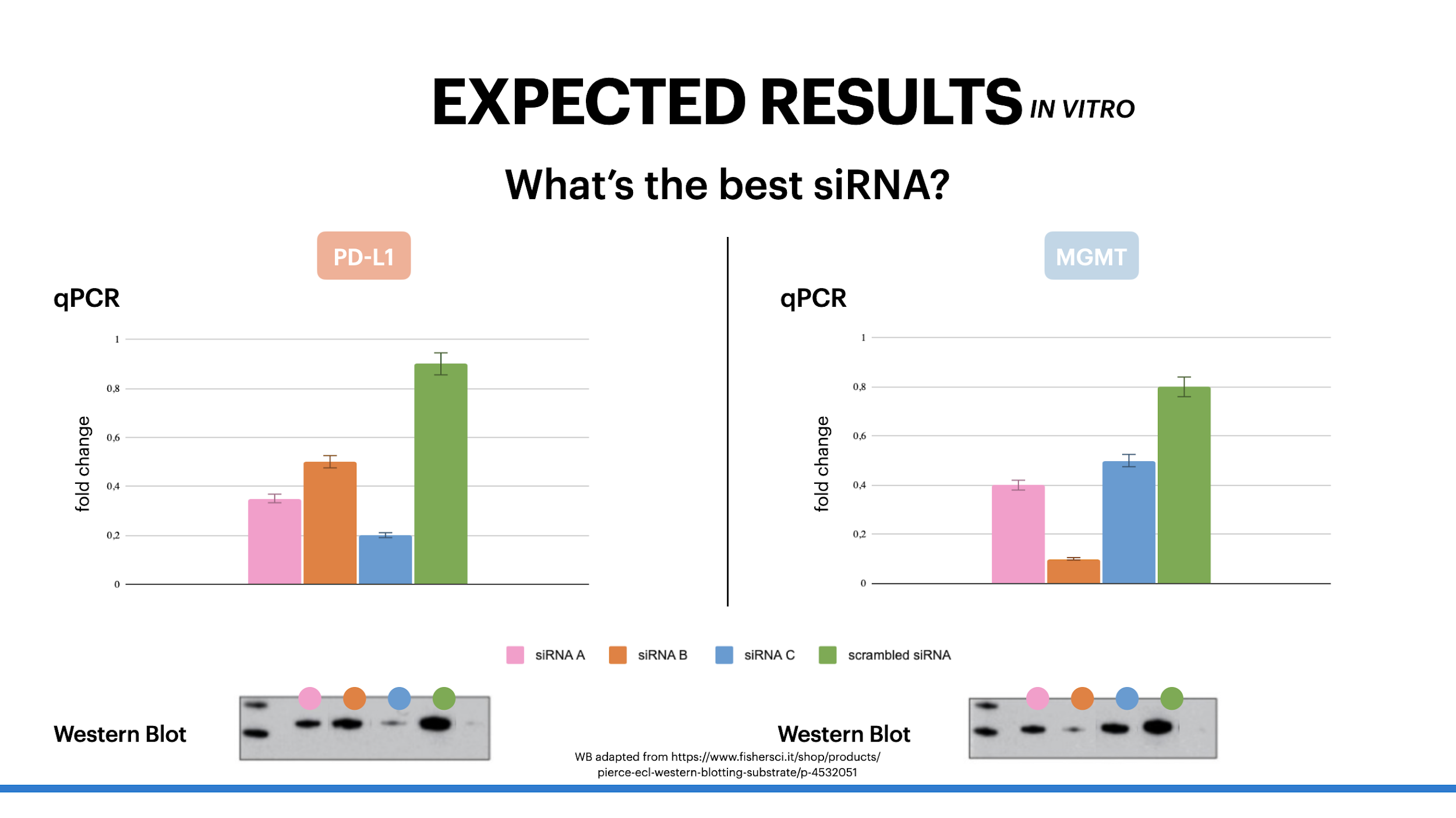 [Speaker Notes: After collecting MGMT and PD-L1 cDNA sequences from https://cancer.sanger.ac.uk/cosmic/gene/analysis?ln=CD274, we calculated siRNA sequences on https://www.invivogen.com/sirnawizard/construct3.php, which also indicates the best siRNA sequence. We expect that the best siRNA indicated on ‘invivogen’ will also result in a smaller fold change in the PCR test and in less protein expression in the Western blot test (we called the best siRNAs siRNA B for PD-L1 and siRNA C for MGMT).]
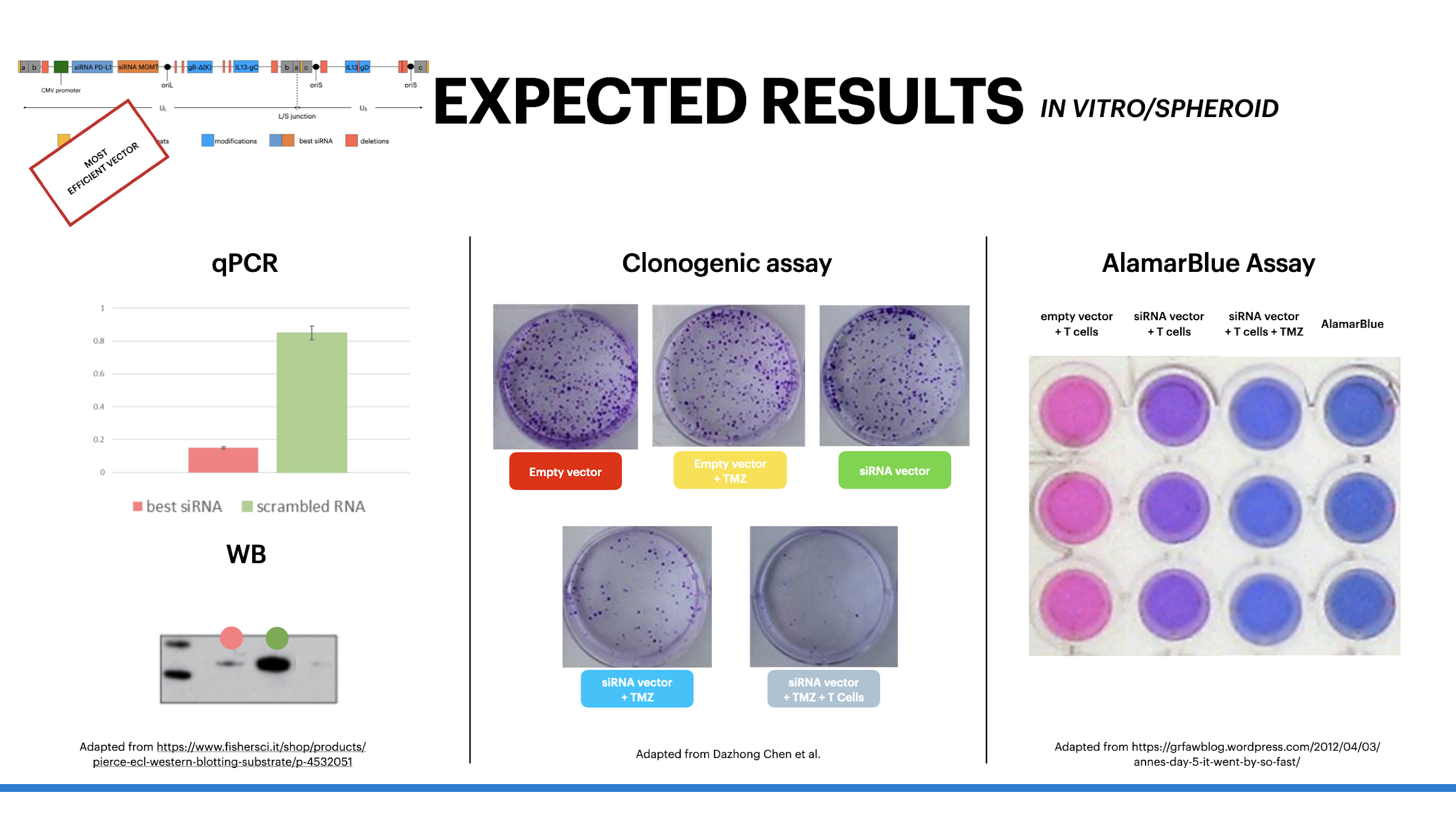 [Speaker Notes: We expect qPCR test and WB test to demonstrate a smaller fold change and less protein expression respectively in the plates containing the vector with the best siRNA. 

The clonogenic assay will show high levels of proliferation in the plate containing spheroid cells and HSV empty vectors, as GBM cells will keep growing. A similar but smaller growth rate will be observed in the plate containing the empty vector and TMZ, only due to the effect of TMZ. The plate containing the vector with the best siRNA, without TMZ will also show proliferation as GBM cell growth is not blocked by TMZ and the efficacy of the vector alone is limited. On the other hand, the plate with the vector containing the best siRNA and TMZ will show a large decrease in GBM cell growth. 

The AlamarBlue assay is performed primarily inoculating GBM cells with T cells, to demonstrate that by down-regulating PD-L1, we restore lymphocytes activity. We, in fact, expect to have a little proliferation in wells that’ll receive the empty vector, while we expect to see almost no proliferation in the ones treated with the vector containing the best siRNA. Still, the result alone should be promising, but limited due to the fact that we won’t put TMZ in this phase.

Combining T cells and TMZ inoculation should give the best results in both assays.]
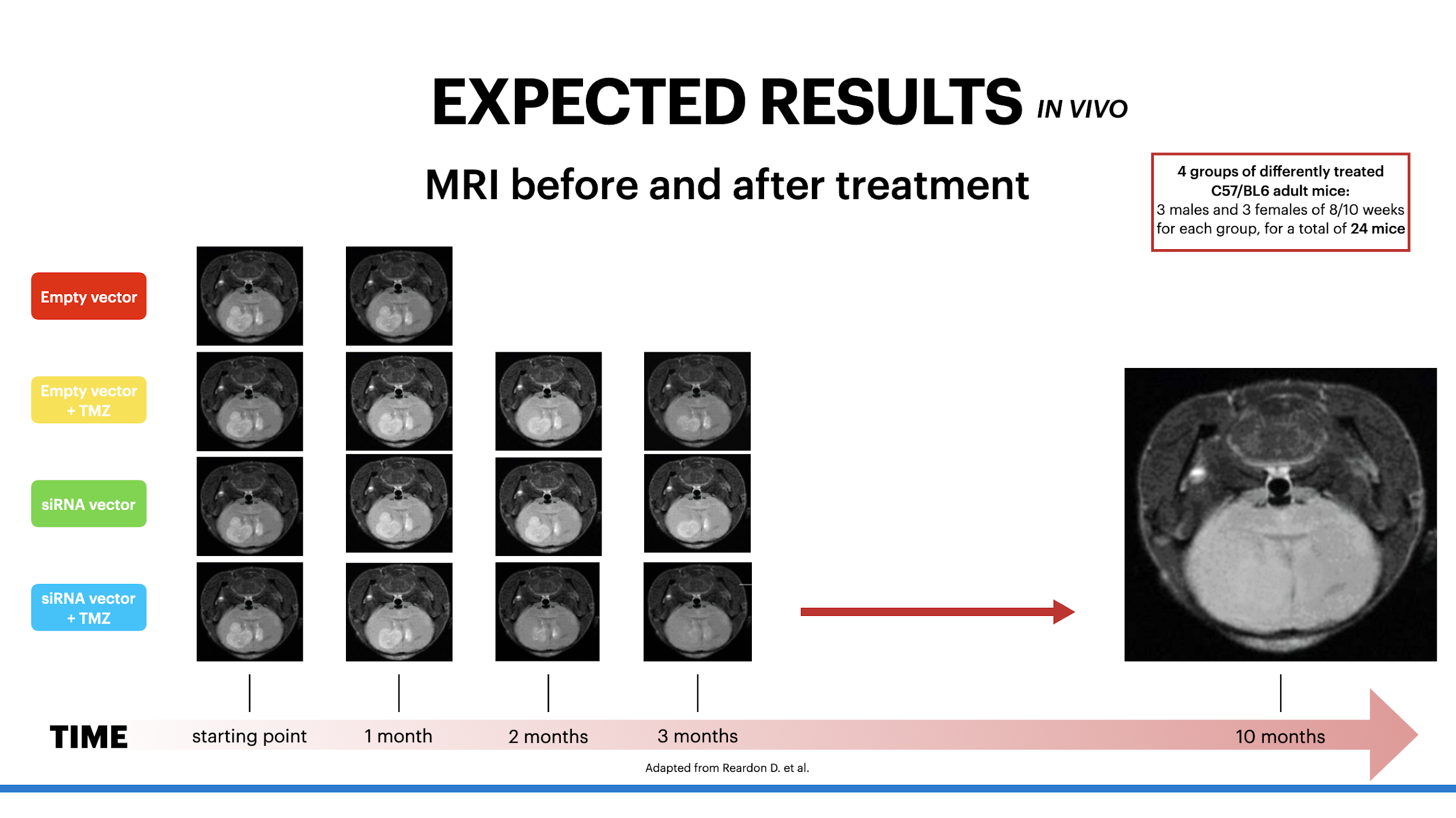 [Speaker Notes: MRI scans  performed at the beginning of treatment will show the initial size of the tumor. MRI scans performed after one month will show a decreased size in mice groups injected with empty vector + TMZ  (as a result of TMZ action) and with best siRNA + TMZ. At this point, mice injected with the empty vector and no TMZ are expected to die. MRI scans performed the second month after treatment will show a further decrease in tumor size in mice injected with empty vector + TMZ and an even larger decrease in mice injected with best siRNA + TMZ. Three months after treatment, mice injected with best siRNA and TMZ will demonstrate a significant reduction in tumor size, while the other two groups will remain stable. At this stage, we expect the groups of mice injected with the empty vector + TMZ and with the siRNA vector only to die, based on the average lifespan of mice affected by GBM, treated with TMZ or with the best siRNA, which will improve prognosis by inhibiting immune system evasion. 
The last group, treated with HSV gene therapy (best siRNA) and TMZ, will show a significant progressive reduction in tumor size in the following MRI scans.]
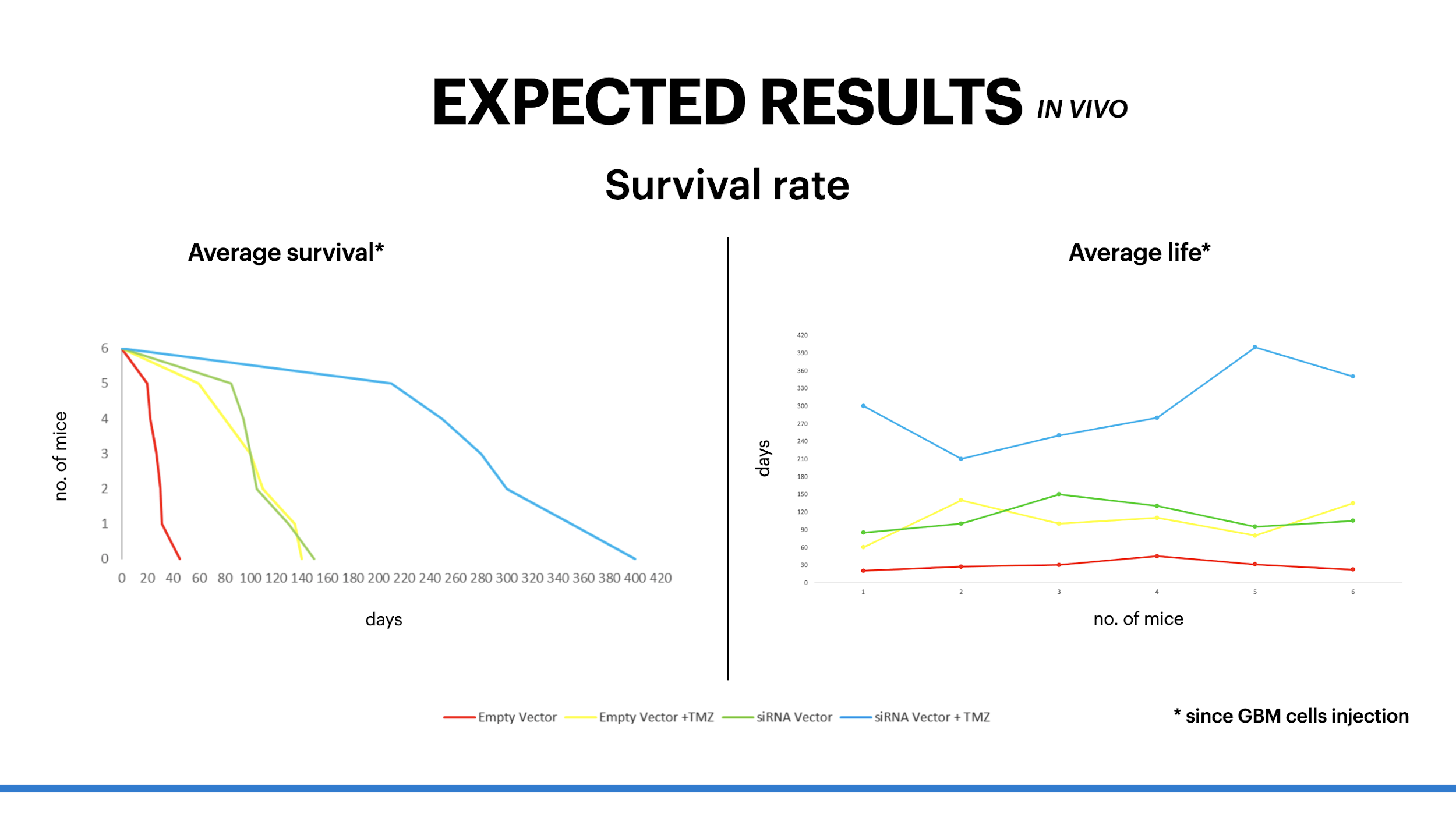 [Speaker Notes: The average survival (number of days) is hence expected to increase in mice treated with the best siRNA and TMZ, as down regulation of MGMT and PD-L1 will enhance the efficacy of TMZ and T-cells action. 

The average life of mice treated with our HSV gene therapy and TMZ are expected to live at least 10 months after GBM cells injection.]
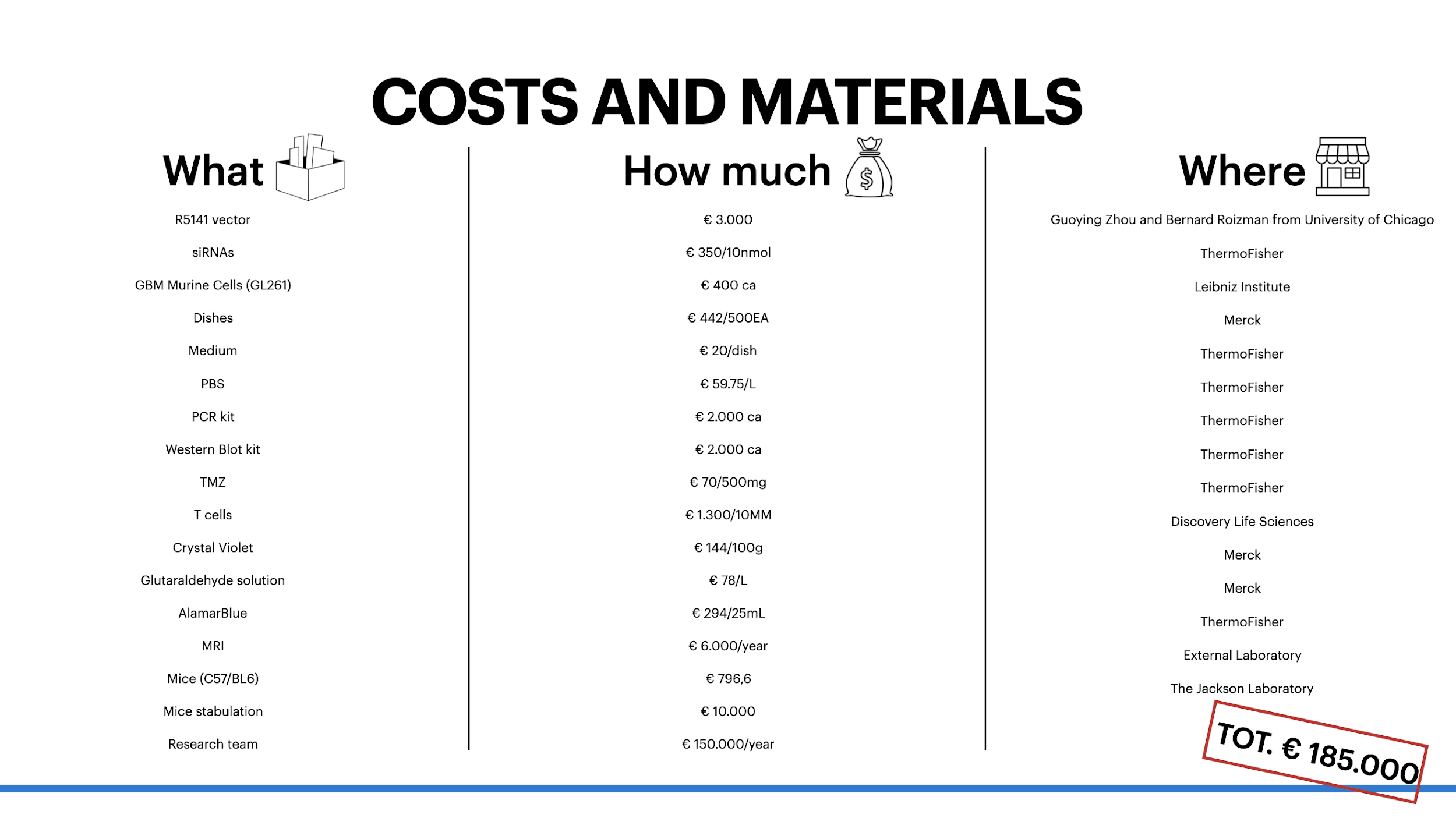 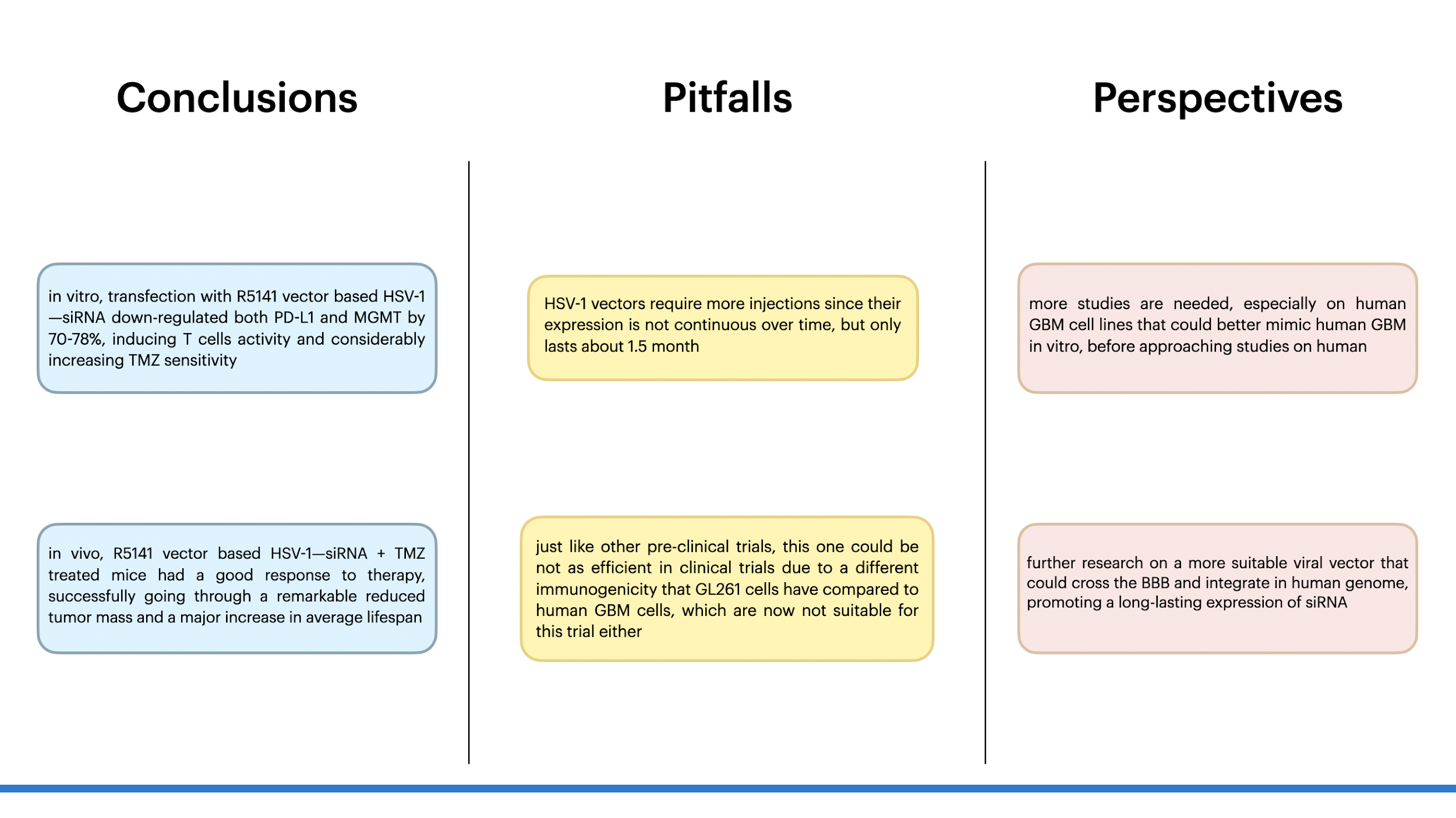 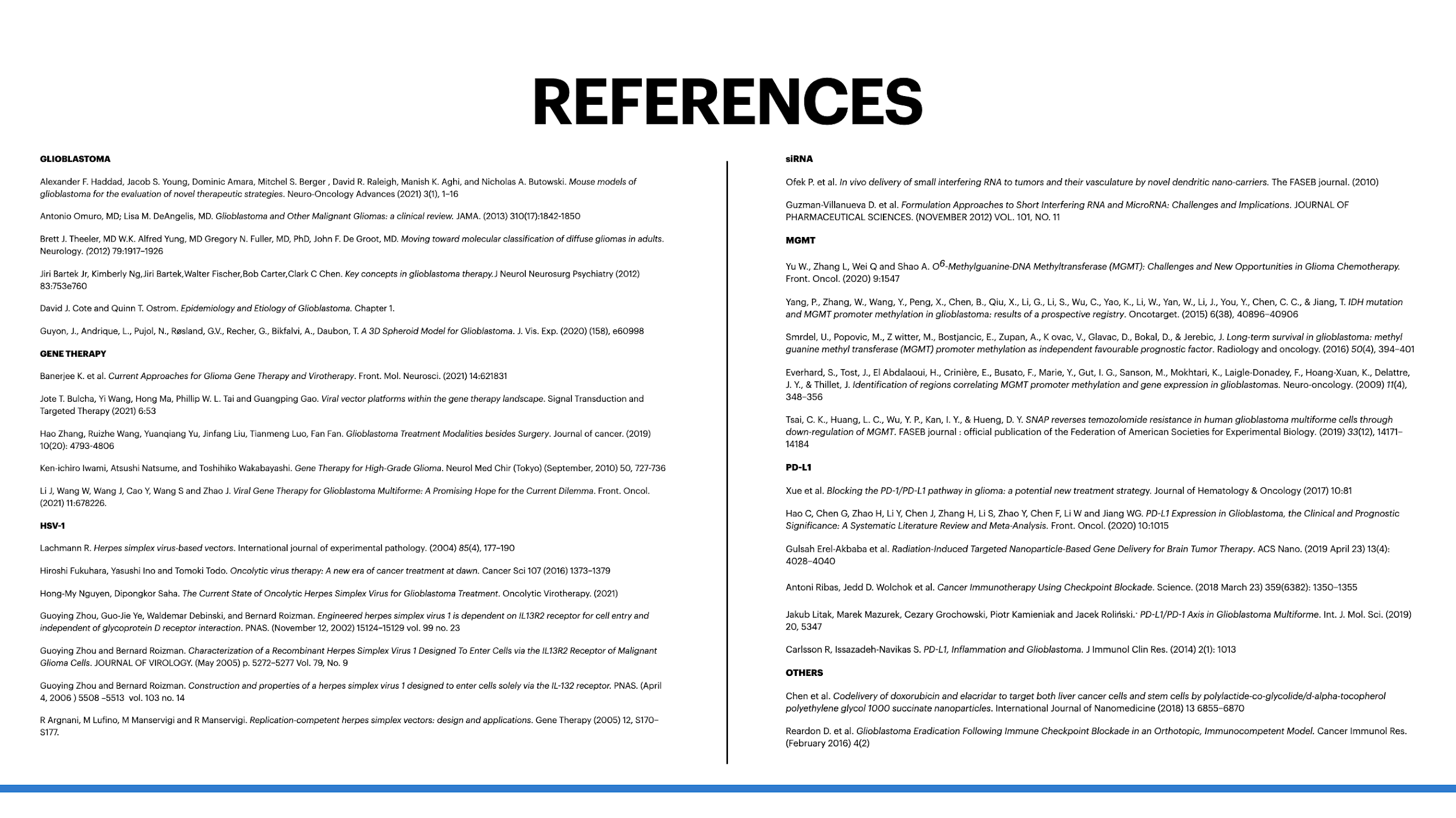